Федеральное государственное бюджетное образовательное учреждение высшего образования "Красноярский государственный медицинский университет имени профессора В.Ф.Войно-Ясенецкого"  Министерства здравоохранения Российской ФедерацииФармацевтический колледж
Тема: Фенолокислоты
Преподаватель:  Попова О.М.
Красноярск 2021
План лекции
Нахождение в природе
Классификация. Определение. Общая формула. 
Номенклатура и изомерия.
Особенности электронного и пространственного строения молекул фенолокислот.
Физические свойства.
Способы получения.
Химические свойства.
Применение.
Нахождение в природе
В природе фенолокислоты встречаются в растениях в свободном состоянии или, чаще, в виде сложных эфиров и других более сложно построенных веществ, откуда они и могут быть получены. Например, галловую кислоту получают гидролизом танина. 
Фенолокислоты очень распространены в природе, поэтому их можно извлечь из природного сырья (такого, например, как боярышник кроваво-красный, рябина черноплодная, прополис). Фенолокислоты является основным компонентом (55—85 %) остатка от перегонки древесной смолы.
Примеры фенолокислот
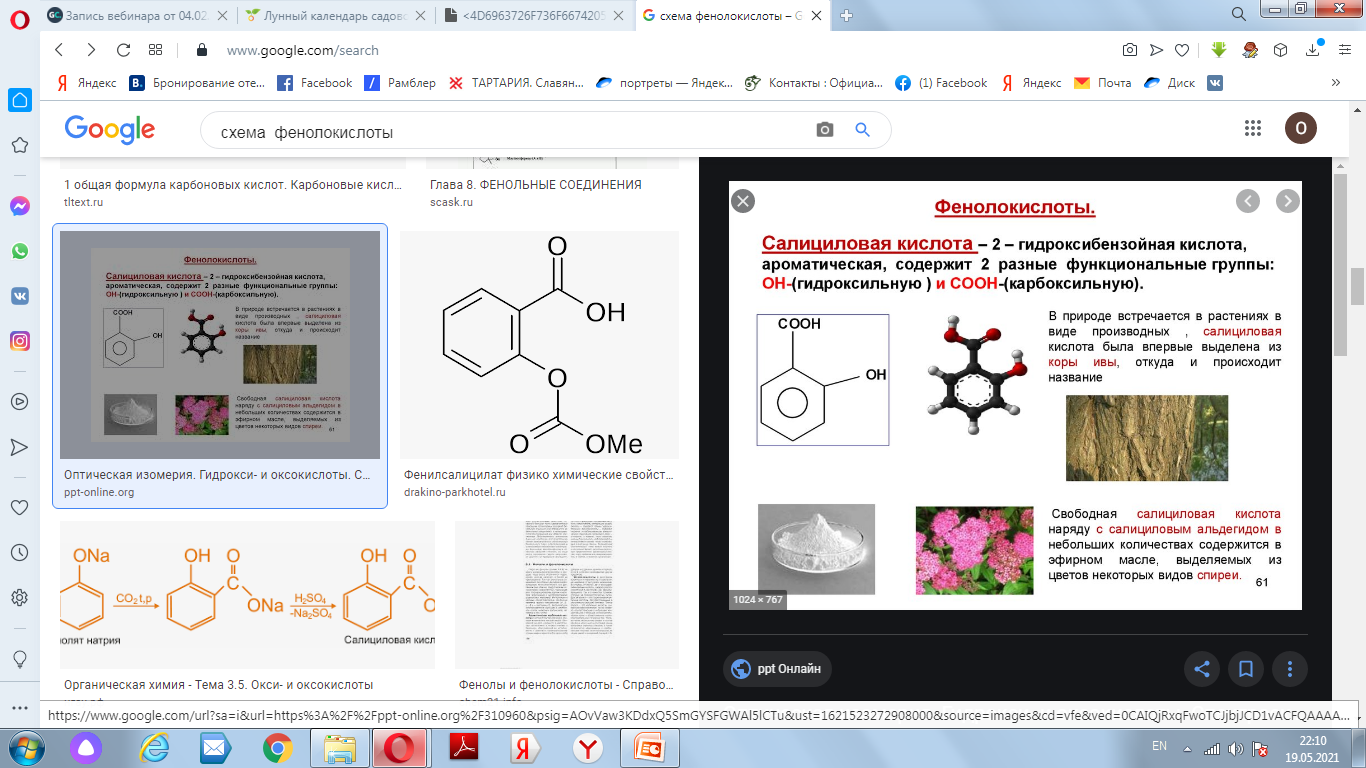 Примеры фенолокислот
Ацетилсалициловая кислота, или аспирин. Это вещество представляет собой сложный эфир, образованный уксусной и салициловой кислотами, причем, последняя реагирует как фенол.
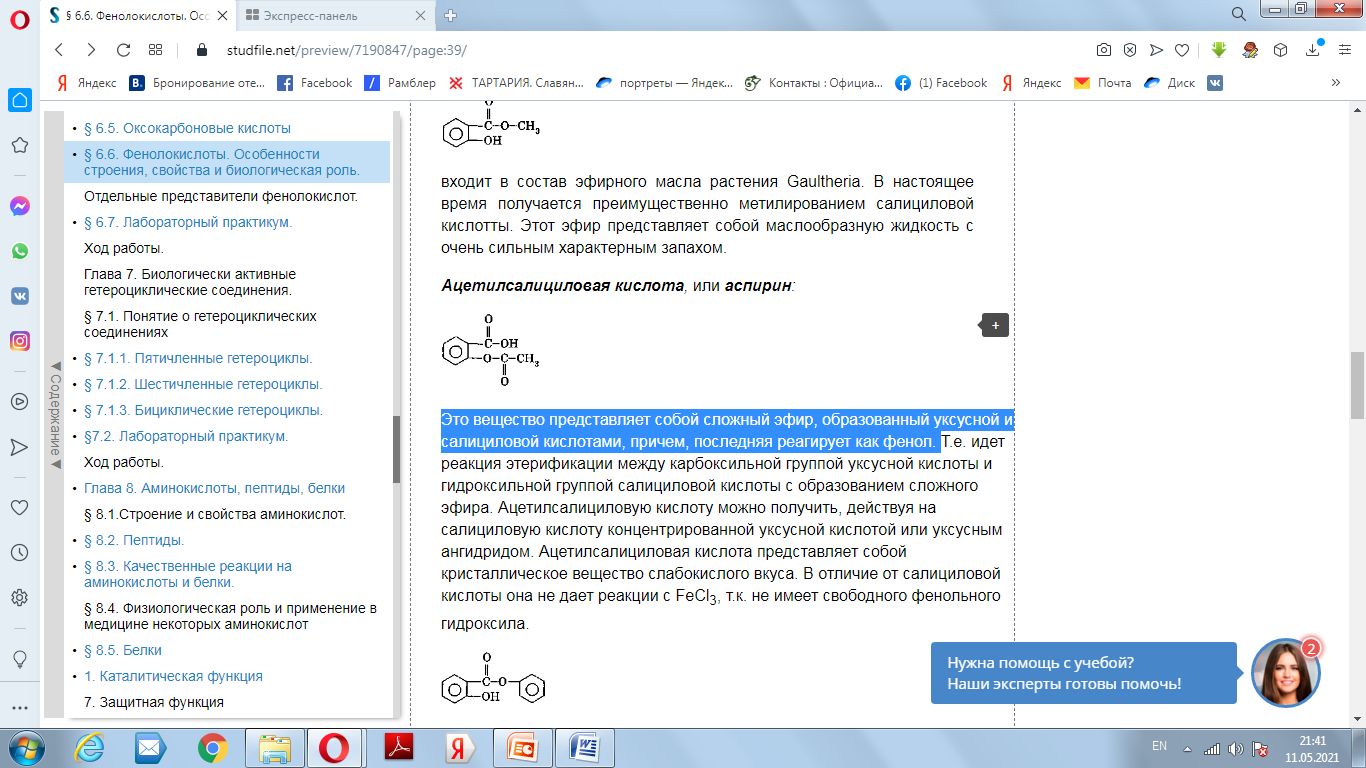 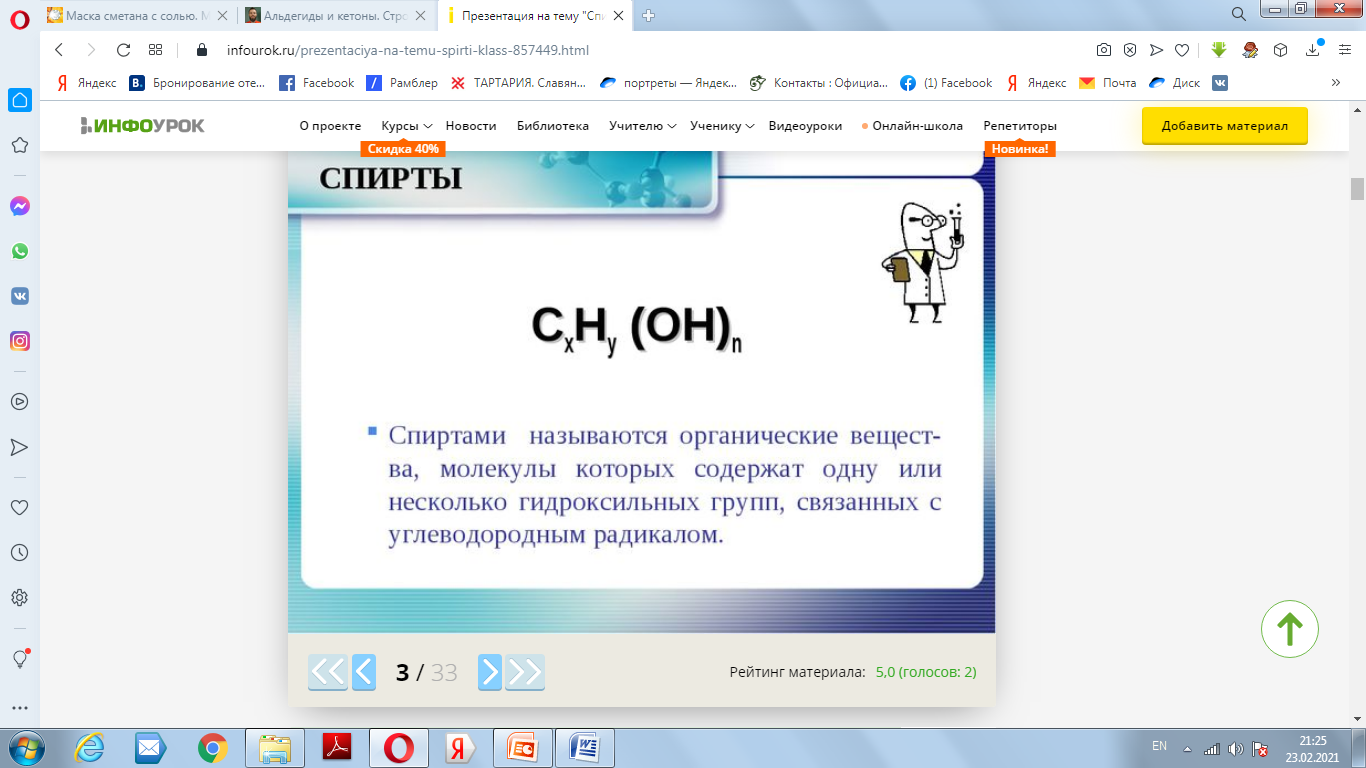 Определение. Общая формула.
Фенольные кислоты - иногда рассматривают как ароматические кислоты молекулы, в которых атом водорода бензольного ядра замещены на гидроксильные группы. Обладают свойствами карбоновых кислот и фенолов,  благодаря наличию в молекуле двух типов функциональных групп и бензольного ядра. 
Известны все три (о-, м- и n-) монооксибензойные кислоты (о-изомер — салициловая кислота); диоксикислоты (например, 3, 4-диоксибензойная, так называемая протокатеховая кислота); триоксикислоты (например, 3, 4, 5-триоксибензойная, так называемая галловая кислота); окситолуиловые (например, 4, 6-диокси-о-толуиловая, так называемая орселлиновая кислота) и другие.
Номенклатура
В названиях фенолокислот по заместительной номенклатуре за родоначальную структуру правилами ИЮПАК принята  бензойная кислота, наличие -OH группы отражается префиксом гидроокси-
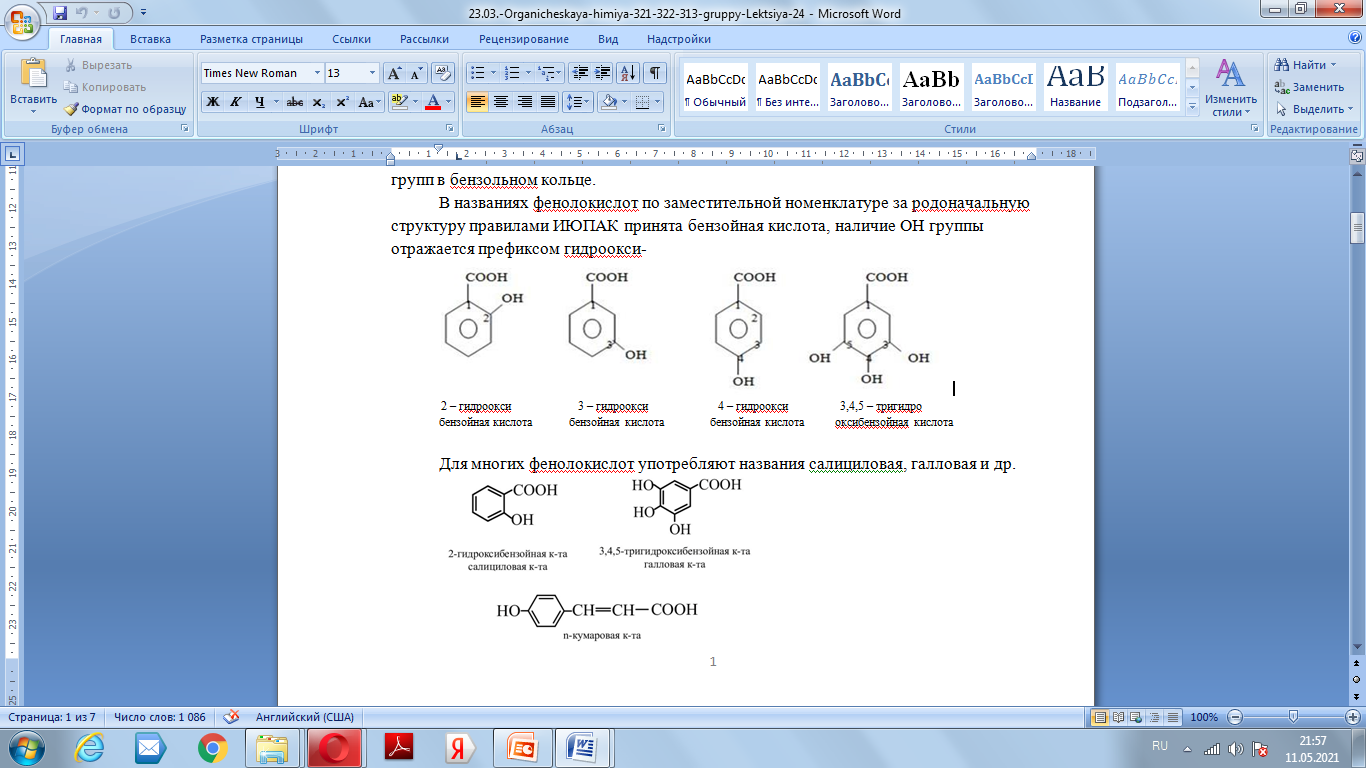 Номенклатура
Для многих фенолокислот употребляют названия тривиальные : салициловая, галловая и др.
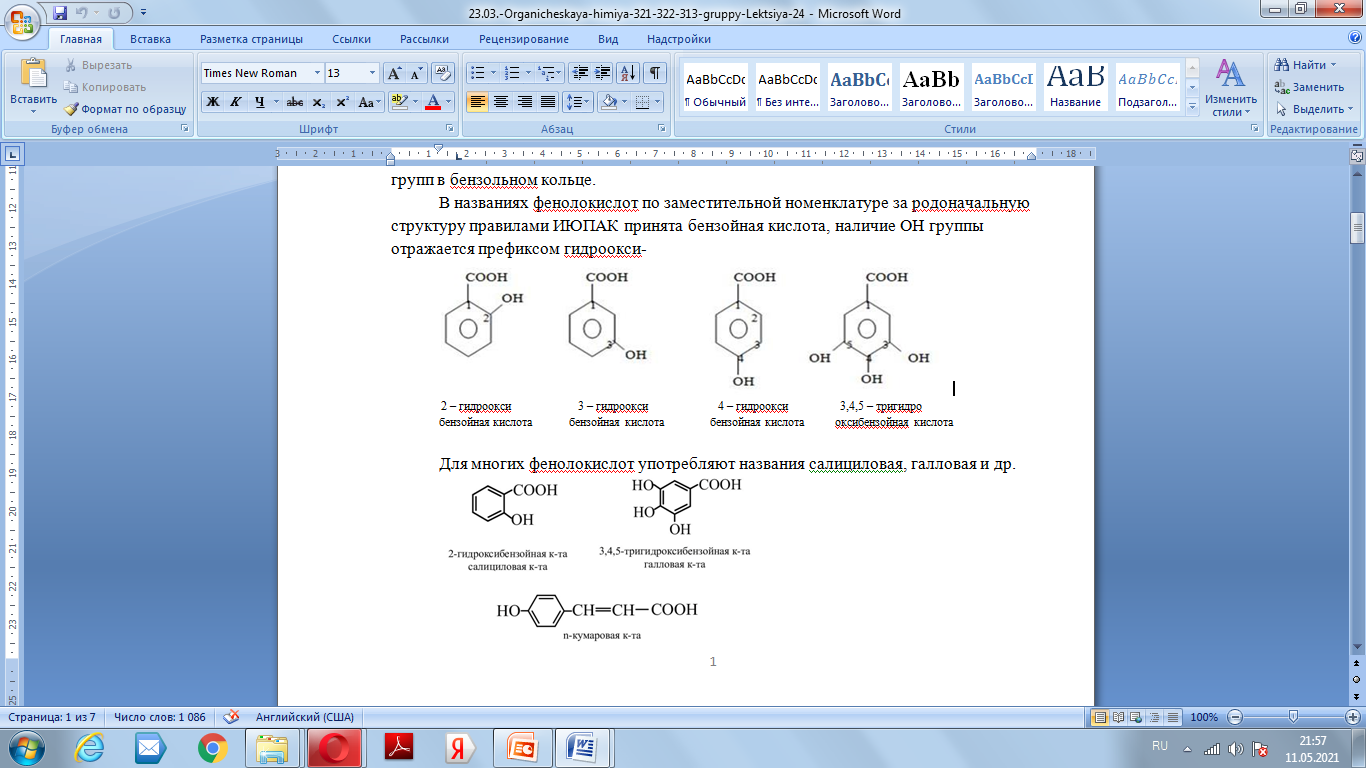 Изомерия
Изомерия фенолокислот обусловлена взаимным расположением OH и COOH групп в бензольном кольце.
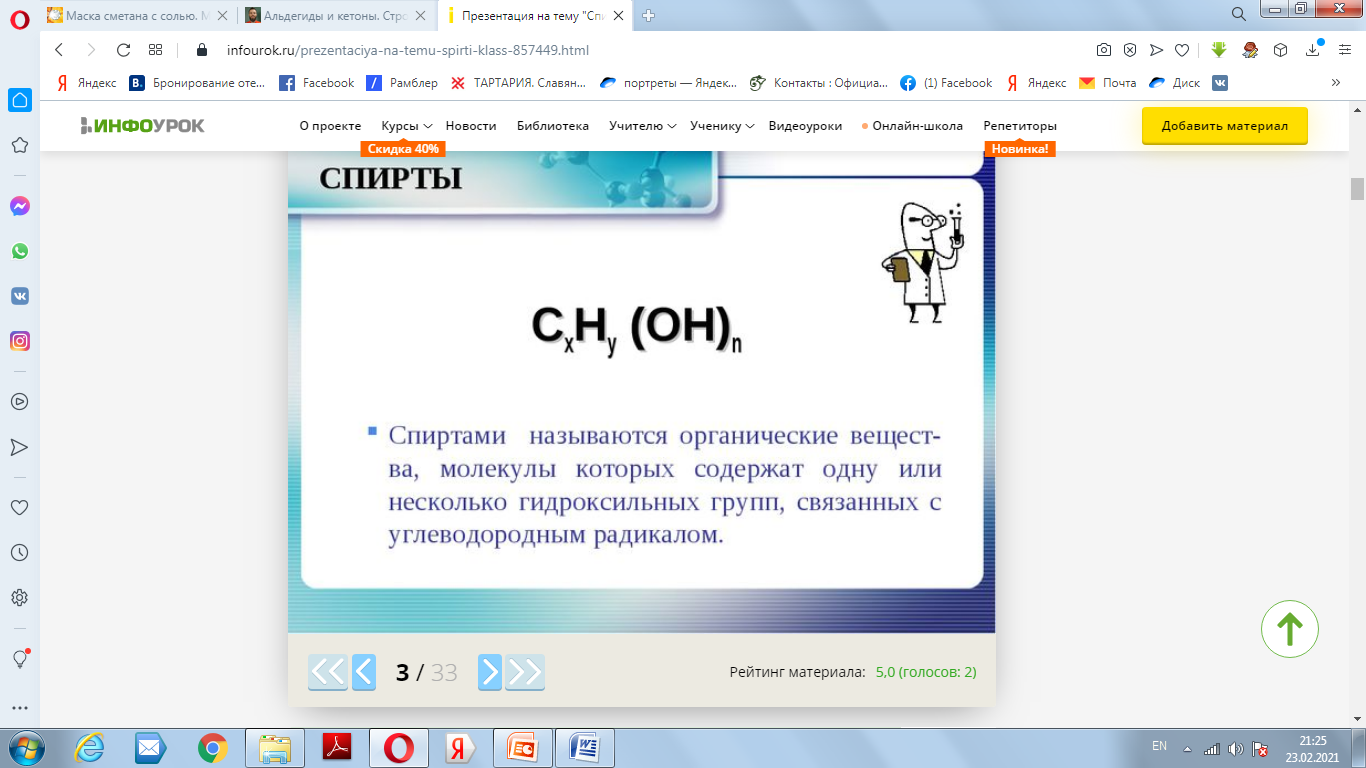 Строение
Фенолокислоты – производные ароматических кислот, в которых атом водорода в бензольном ядре замещен гидроксилом
В фенолокислотах сочетаются химические свойства ароматических кислот и фенолов, за счет наличия разных функциональных групп.
Фенолокислоты обладают кислотными свойствами, обусловленными наличием как карбоксильной группы, так и фенольного гидроксила, причем кислотные свойства гидроксила в этом случае проявляются сильнее, чем у обычных спиртов за счет электроноакцепторного влияния –СООН группы и перераспределения электронной плотности.
Строение
Повышенная кислотность салициловой кислоты объясняется тем, что ее анион дополнительно стабилизируется внутримолекулярной водородной связью, возможность образования которой обусловлена орто-положением функциональных групп.
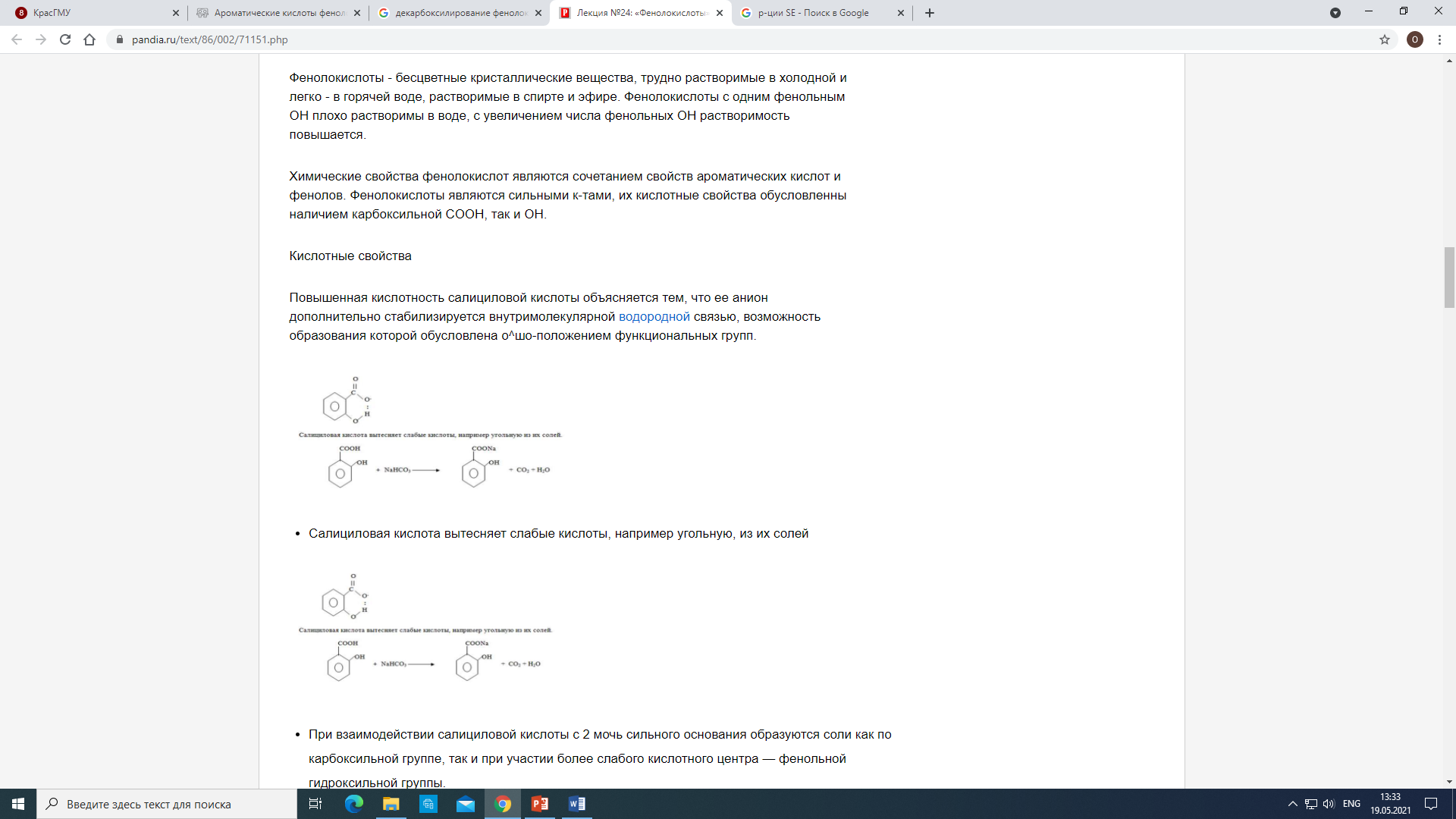 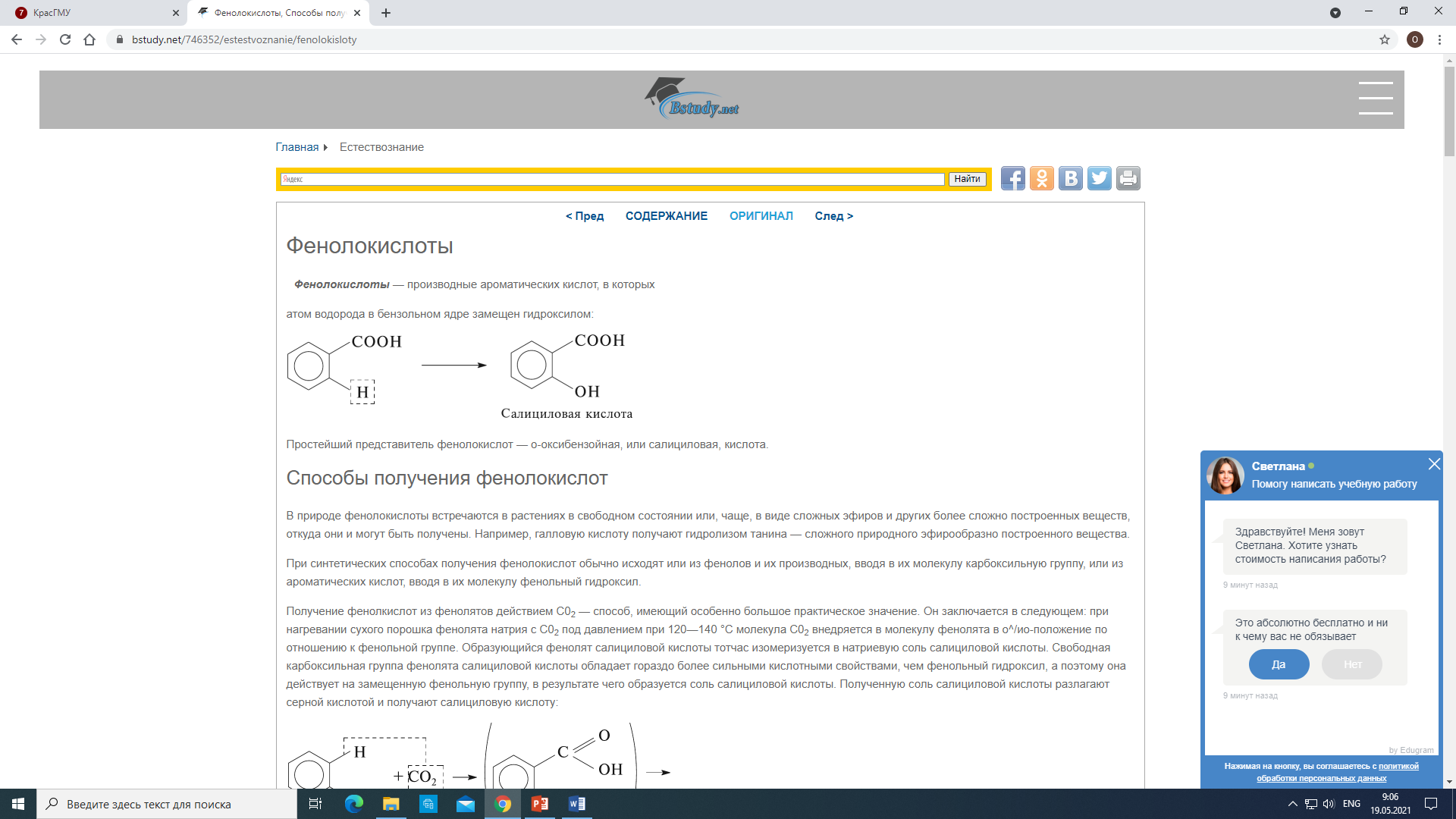 Физические свойства
Фенолокислоты - бесцветные кристаллические вещества, трудно растворимые в холодной и легко - в горячей воде, растворимые в спирте и эфире. Фенолокислоты с одним фенольным OH плохо растворимы в воде, с увеличением числа фенольных OH растворимость повышается.
Способы получения
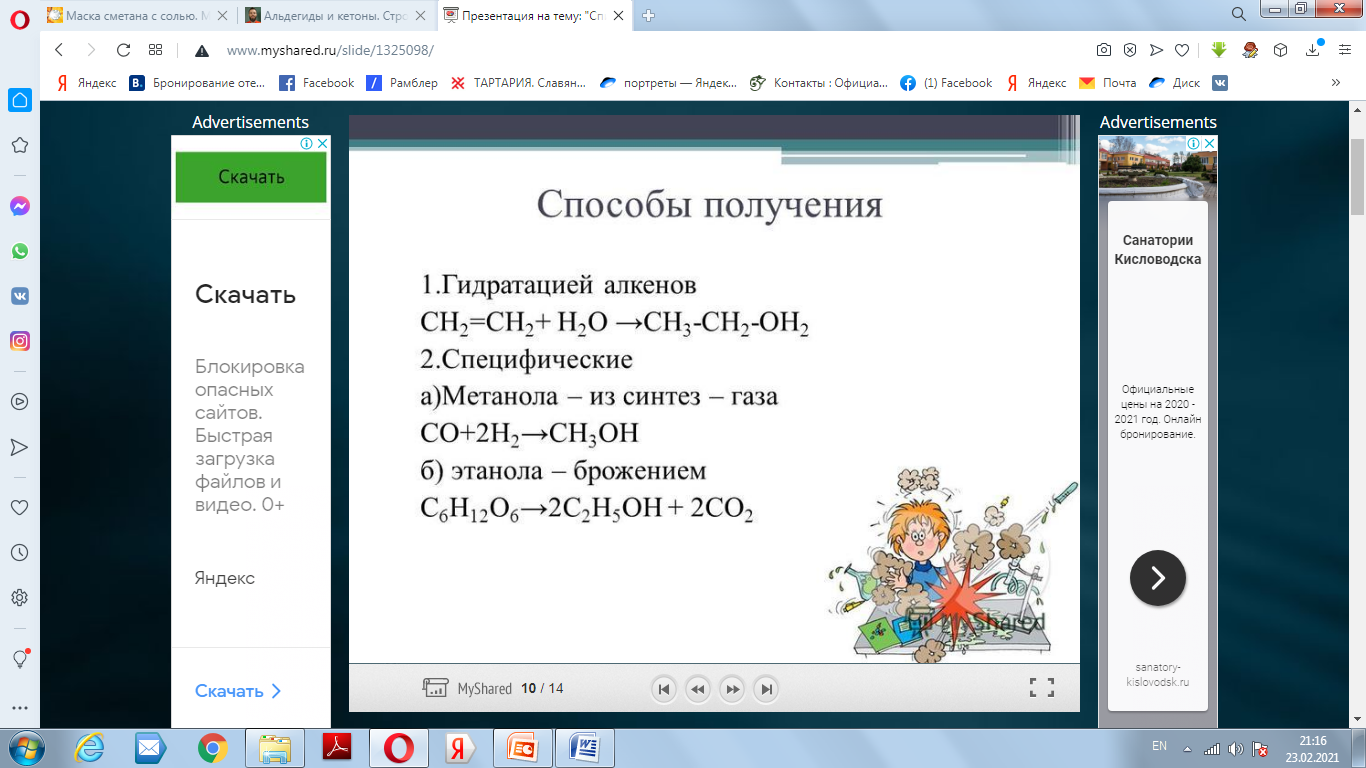 При синтетических способах получения фенолокислот обычно исходят или из фенолов и их производных, вводя в их молекулу карбоксильную группу, или из ароматических кислот, вводя в их молекулу фенольный гидроксил.
1. Получение фенолкислот из фенолятов действием С02 — способ, имеющий особенно большое практическое значение. Он заключается в следующем: при нагревании сухого порошка фенолята натрия с С02 под давлением при 120—140 °С молекула С02 внедряется в молекулу фенолята в о-положение по отношению к фенольной группе. Образующийся фенолят салициловой кислоты тотчас изомеризуется в натриевую соль салициловой кислоты. Свободная карбоксильная группа фенолята салициловой кислоты обладает гораздо более сильными кислотными свойствами, чем фенольный гидроксил, а поэтому она действует на замещенную фенольную группу, в результате чего образуется соль салициловой кислоты. Полученную соль салициловой кислоты разлагают серной кислотой и получают салициловую кислоту:
Способы получения
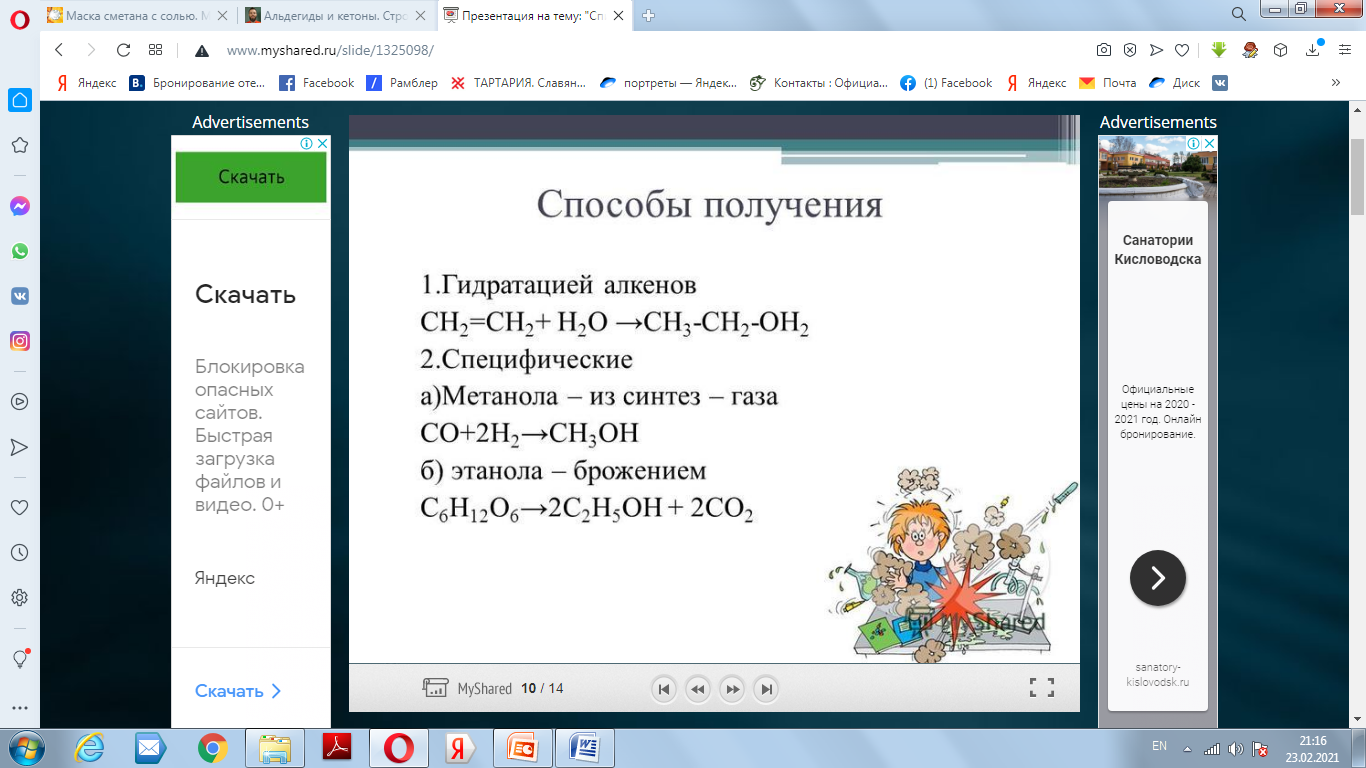 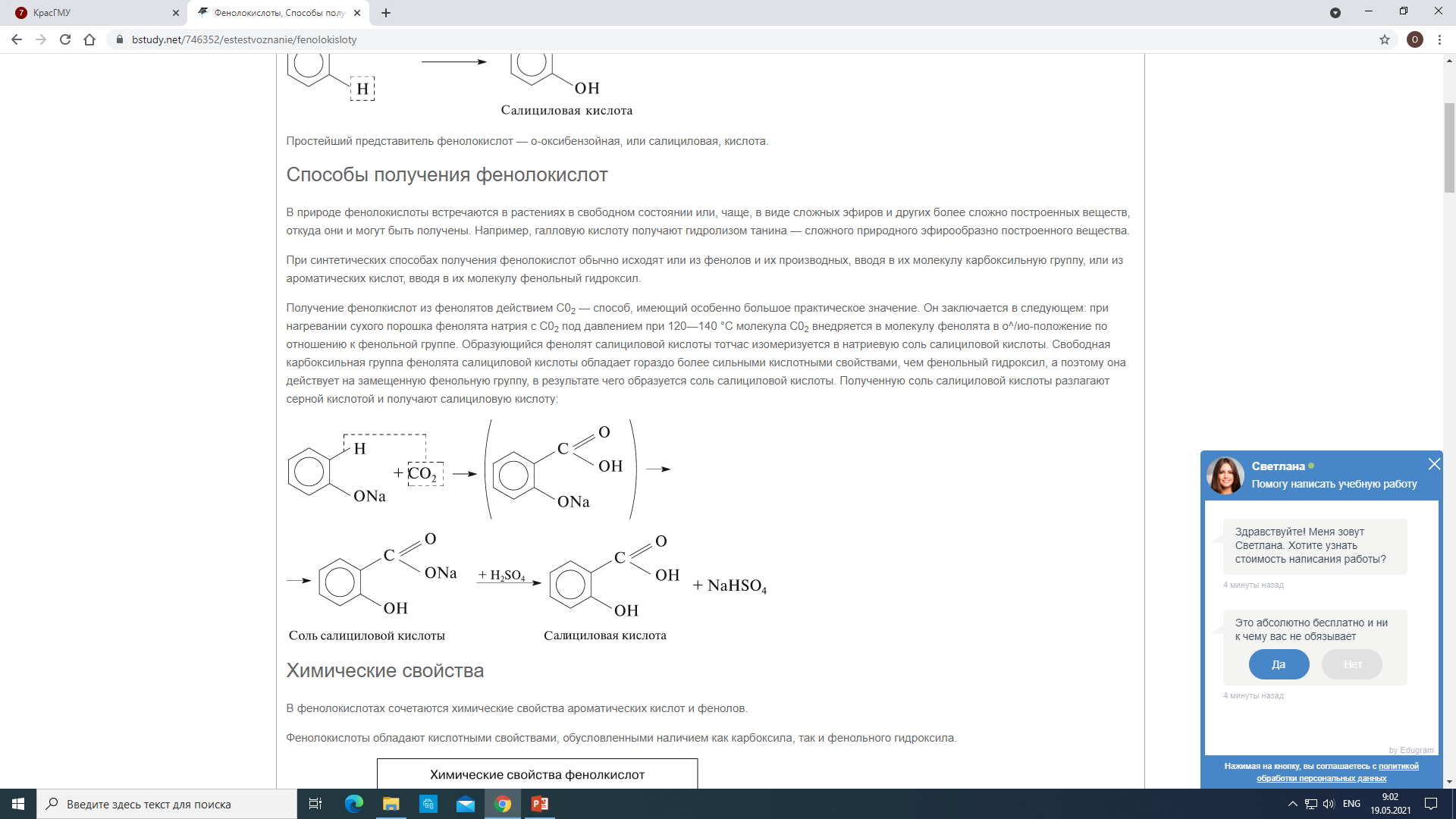 Способы получения
2. Получение фенолкислот из ароматических кислот:
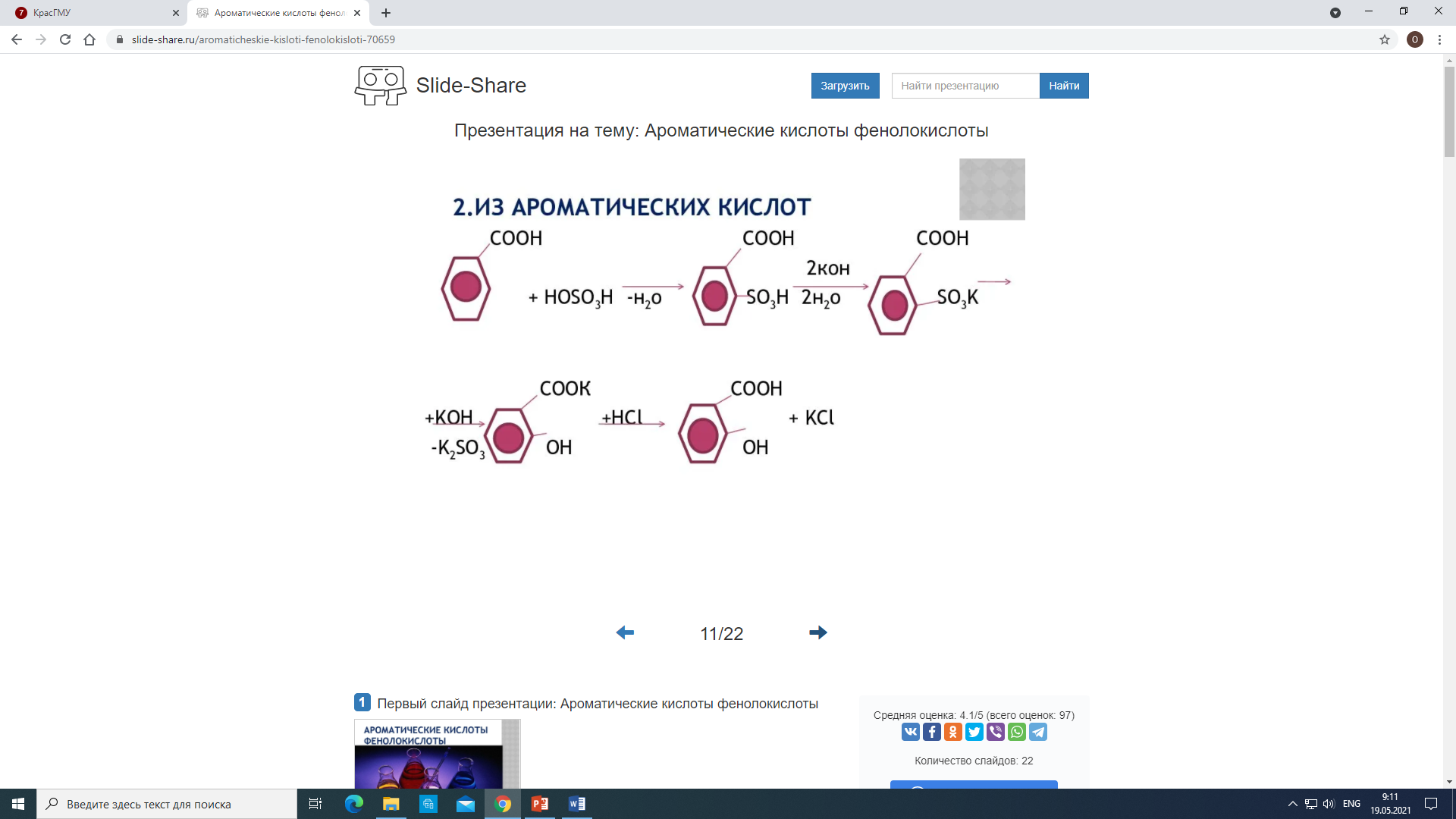 Химические свойства
В фенолокислотах сочетаются химические свойства ароматических кислот и фенолов.
Фенолокислоты обладают кислотными свойствами, обусловленными наличием как карбоксила, так и фенольного гидроксила. Таким образом в молекуле имеются два центра кислотности:
1. Вступают в реакцию со щелочами:
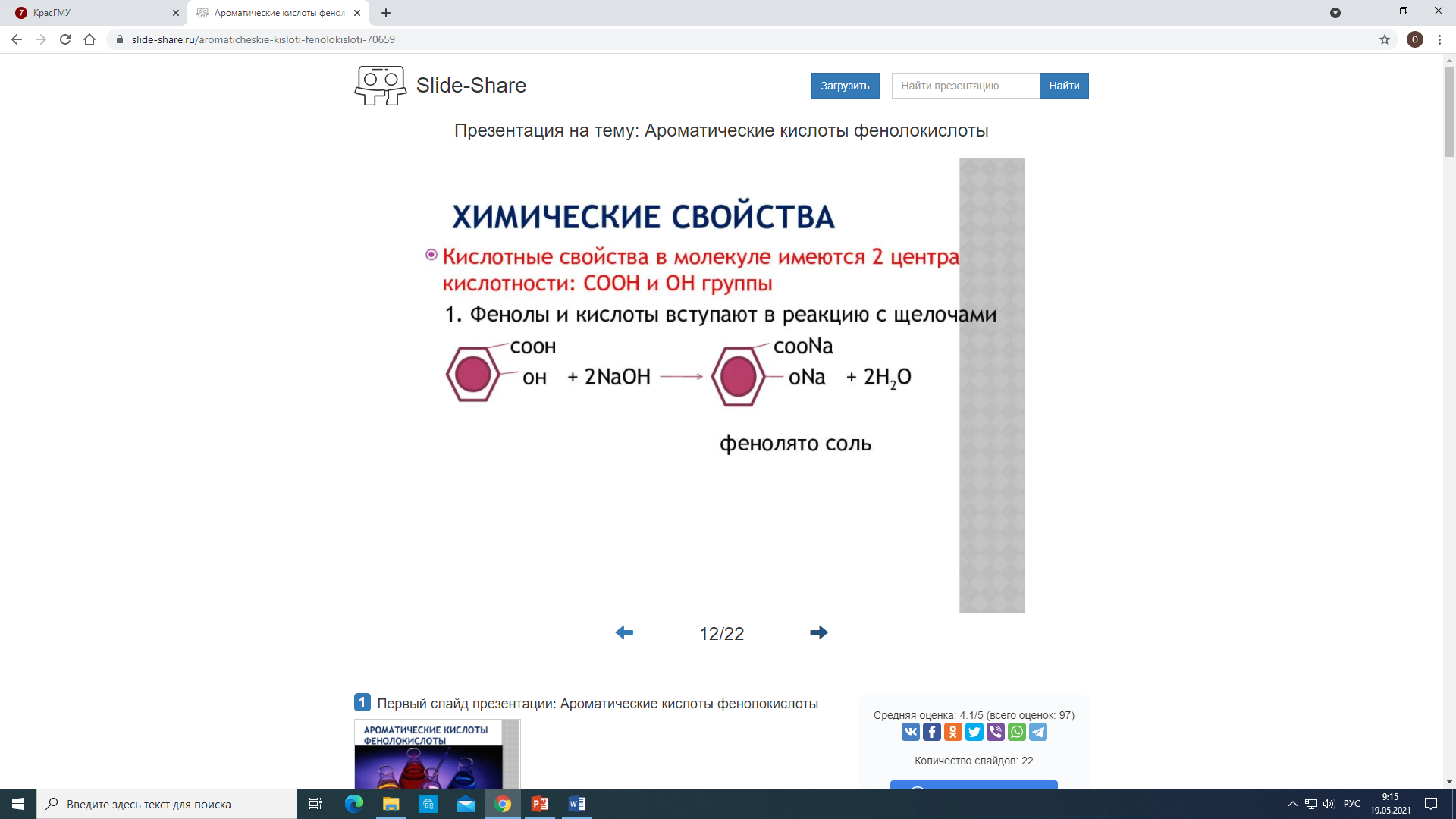 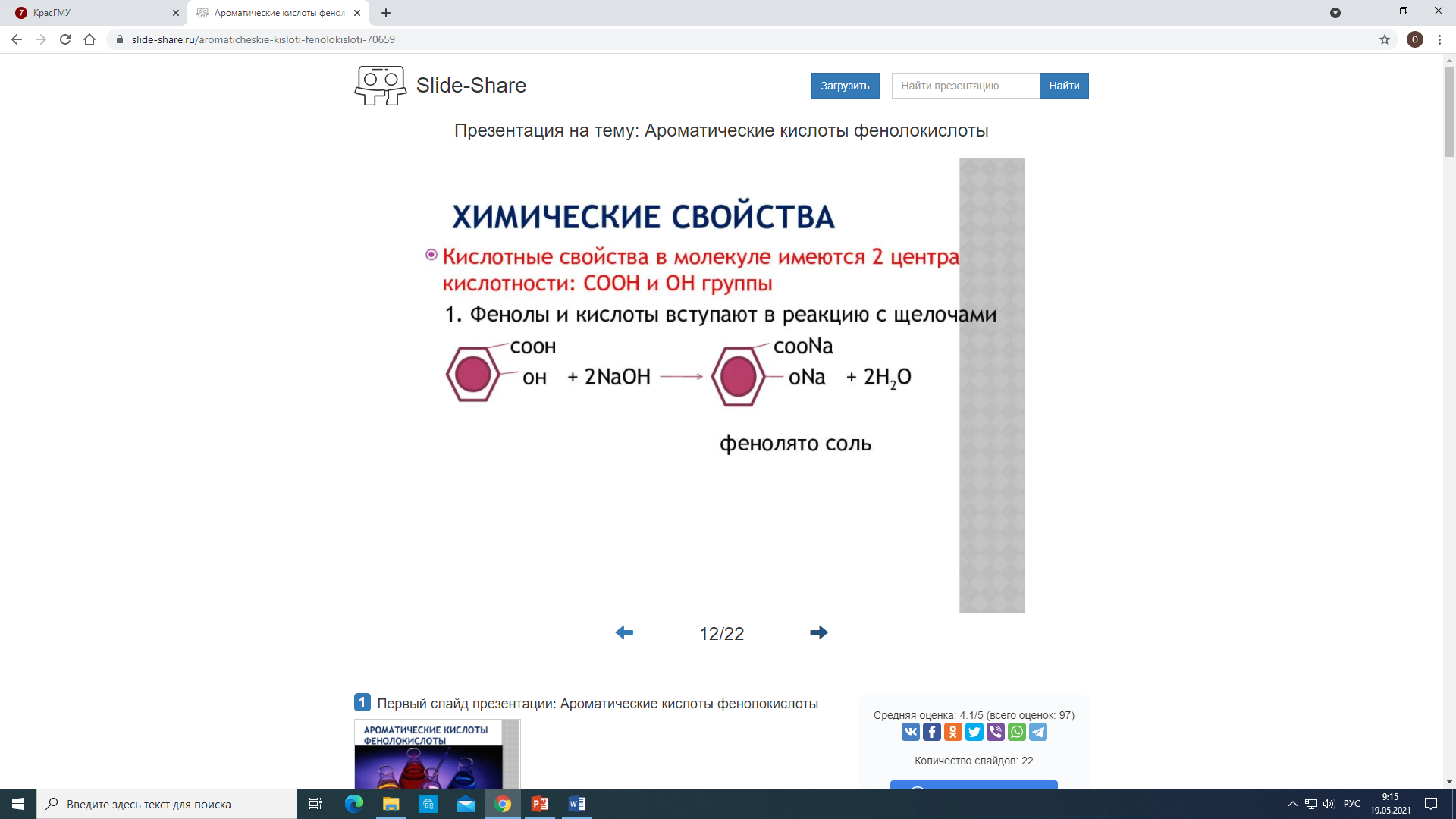 Химические свойства
2. Реакции по карбоксильной группе.
2.1 Карбоксильная группа разлагает карбонаты щелочных металлов, вытесняя более слабую кислоту:
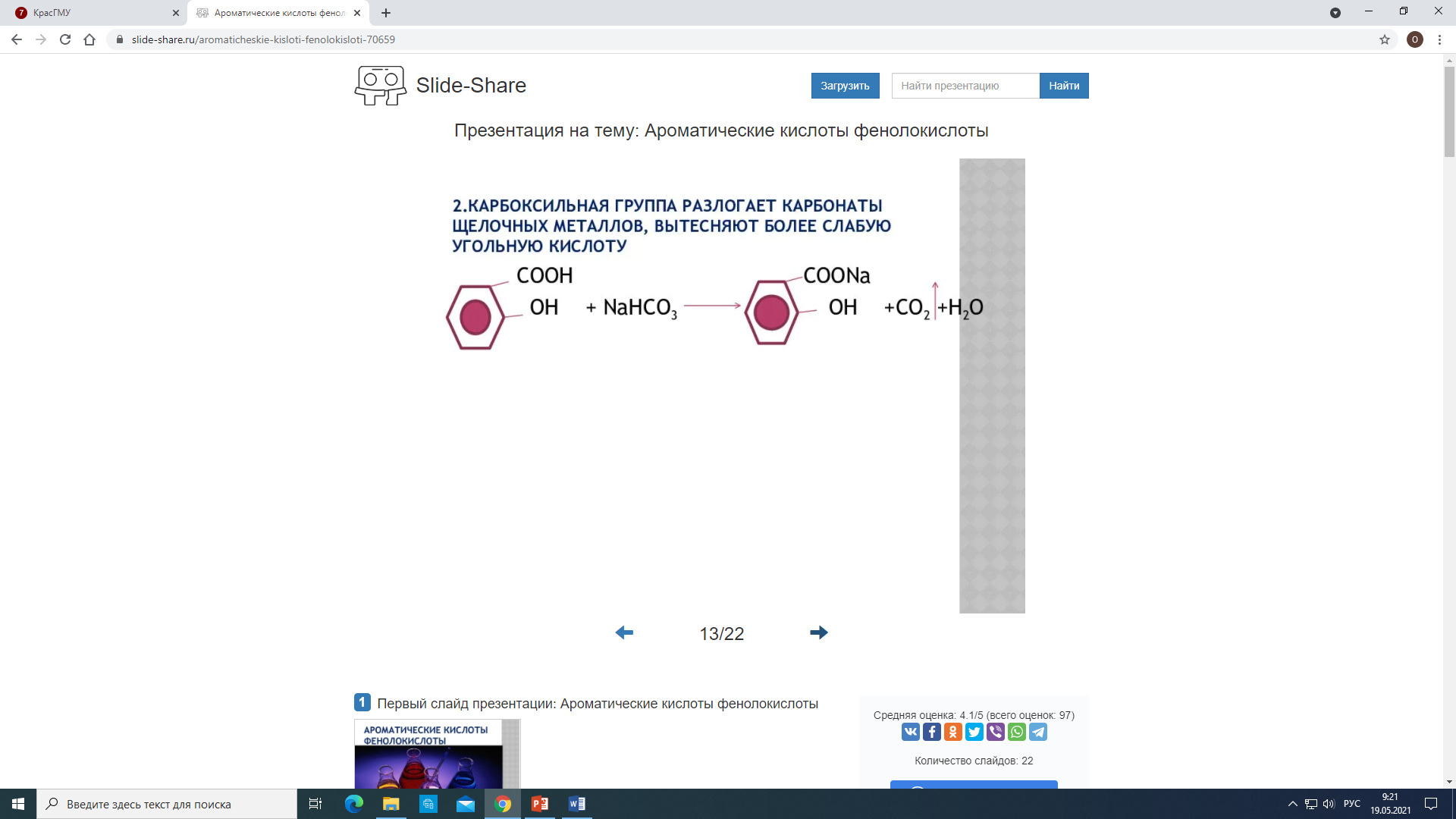 Химические свойства
2. Реакции по карбоксильной группе.
2.2 Взаимодействие со спиртами и образование сложных эфиров:
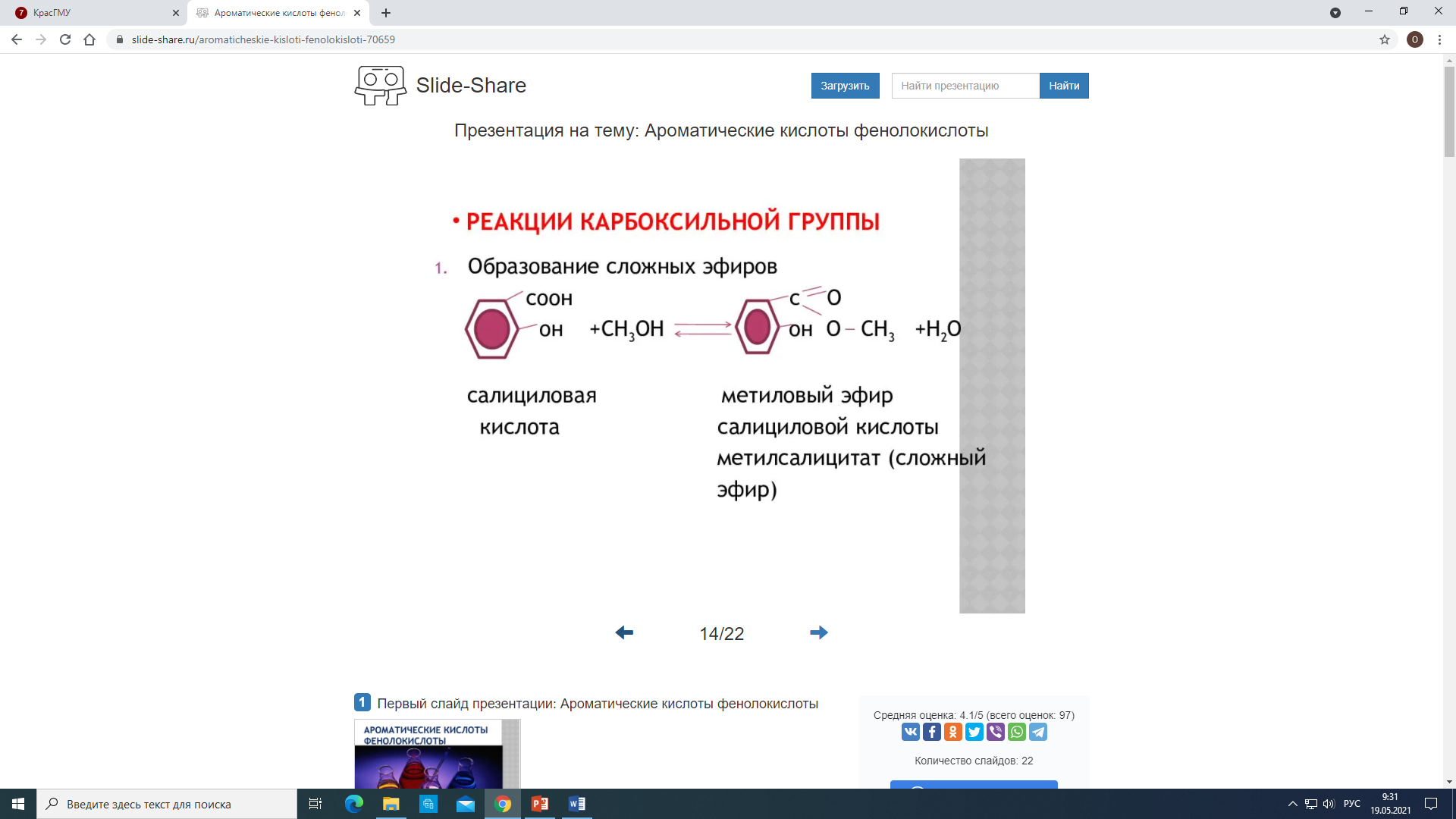 Химические свойства
2. Реакции по карбоксильной группе.
2.3 Взаимодействие с оксихлоридом фосфора (III):
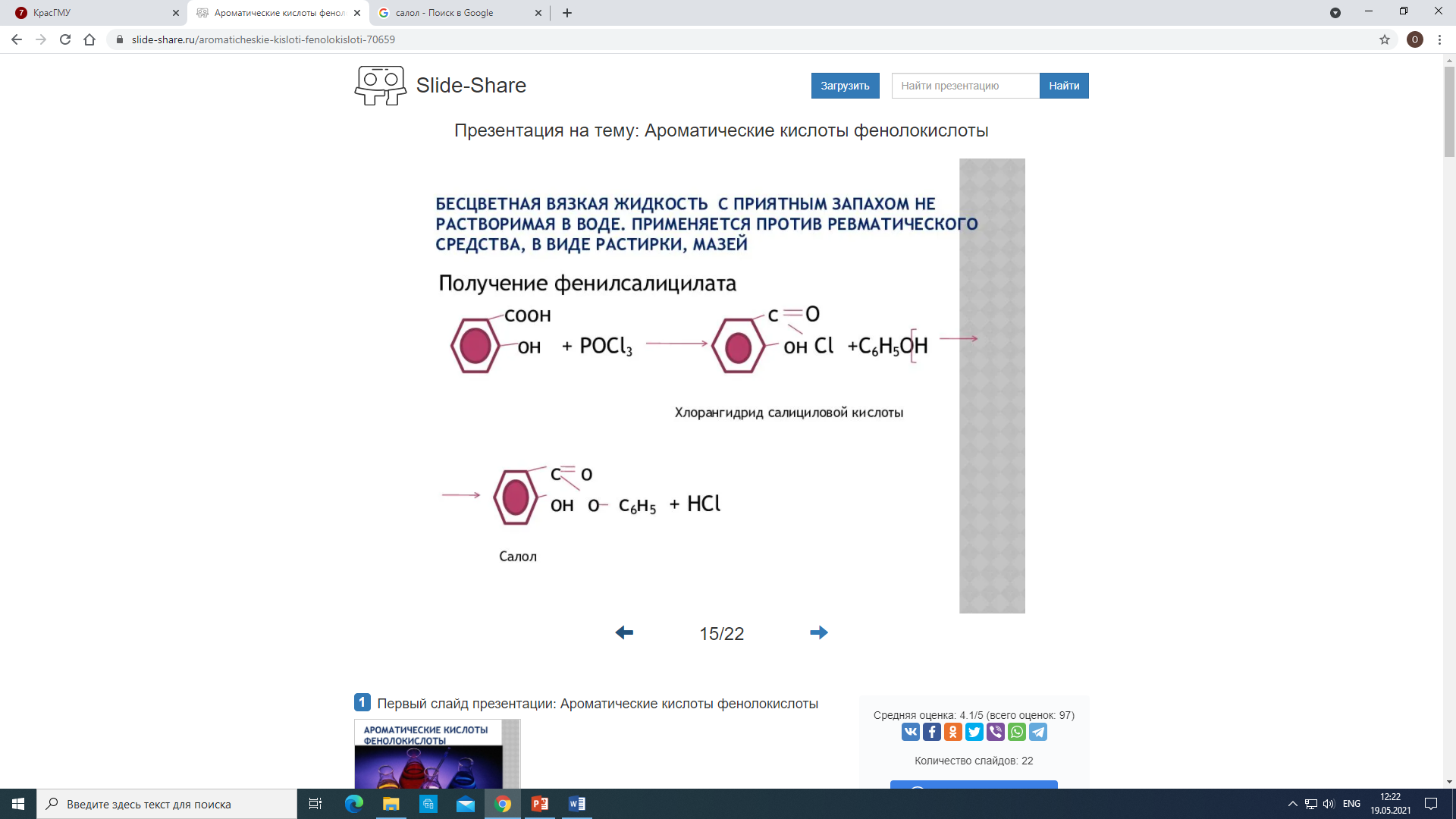 Бесцветная жидкость с приятным запахом не растворимая в воде. Применяется как противоревматоидное средство, в виде растирки и мазей.
Химические свойства
3. Реакции по фенольному  гидроксилу.
3.1 Образование сложных эфиров:
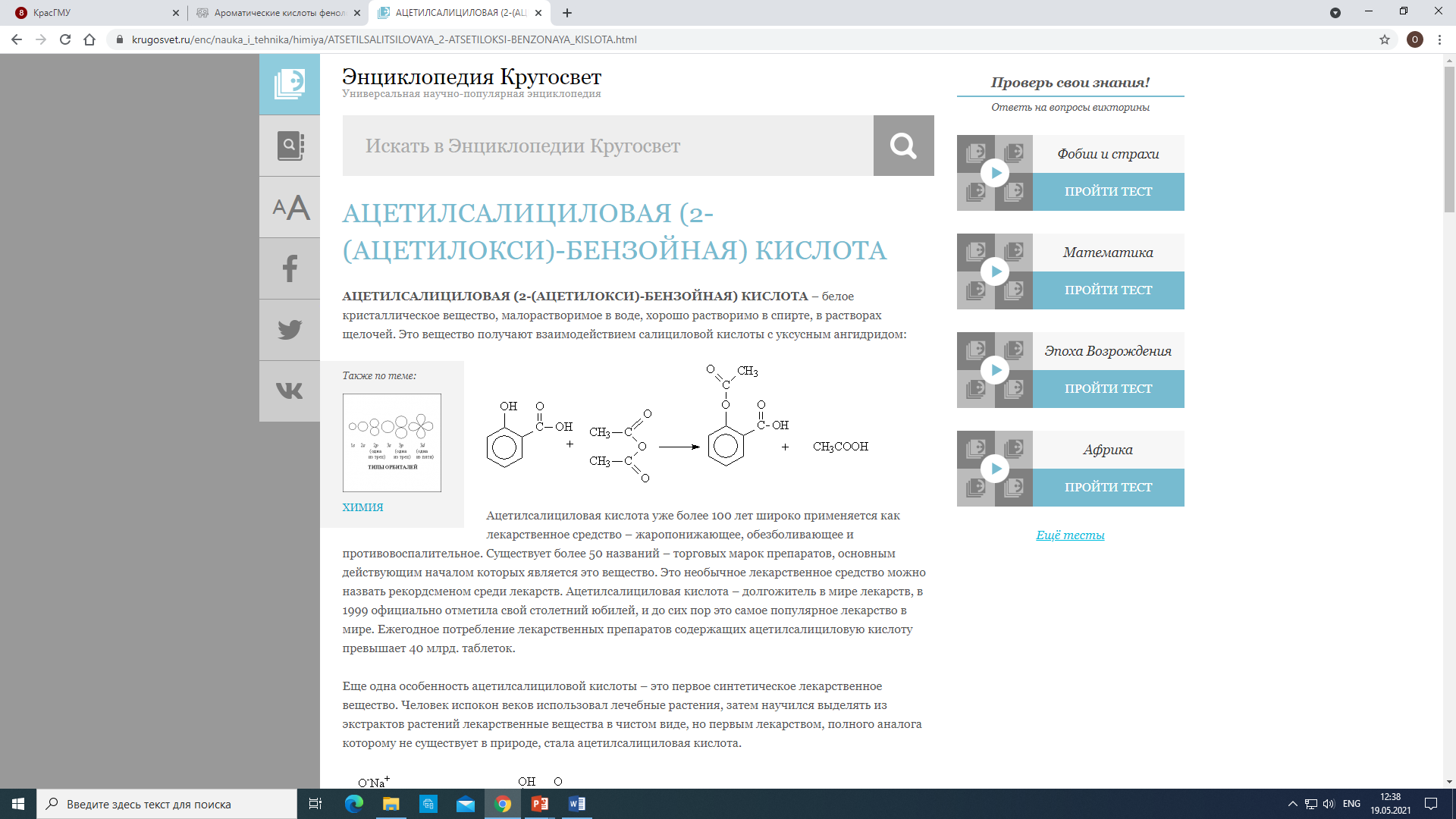 Уксусный ангидрид
Аспирин, ацетилсалициловая кислота
Химические свойства
3. Реакции по фенольному  гидроксилу.
3.2 Качественная реакция на фенольный гидроксил: Нередко возникает необходимость в выявлении наличия салициловой кислоты и других фенолокислот в консервированных продуктах и лекарственных препаратах. Тогда в пробирку помещают 2—3 мл исследуемого раствора и добавляют несколько капель 1 % раствора хлорида железа(III). Возникает фиолетовая окраска. В отличие от фенола, она может появиться и в спиртовом растворе кислоты. Окраска возникает в результате образования комплексных солей при взаимодействии фенольных групп шести молекул фенолокислоты с молекулой FeCl3.
Галловая кислота легко взаимодействует с хлоридом железа(III) и образует продукт реакции сине-чёрного цвета (чернила).
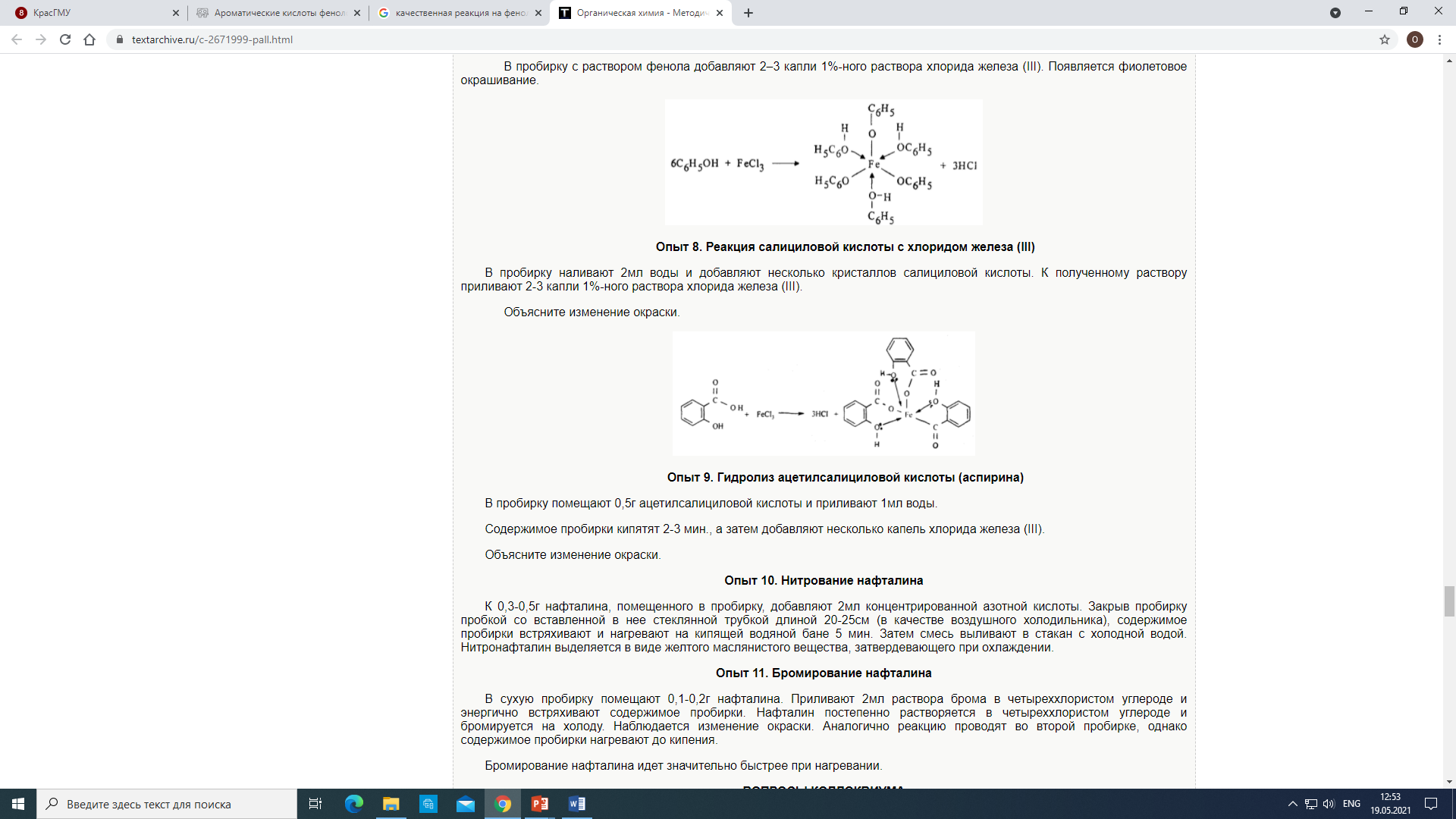 Химические свойства
3. Реакции по фенольному  гидроксилу.
3.2 Качественная реакция на фенольный гидроксил. Благодаря близости двух функциональных групп в молекуле, салициловая кислота, в отличие от своих изомеров, взаимодействует с гидроксидом меди (II):
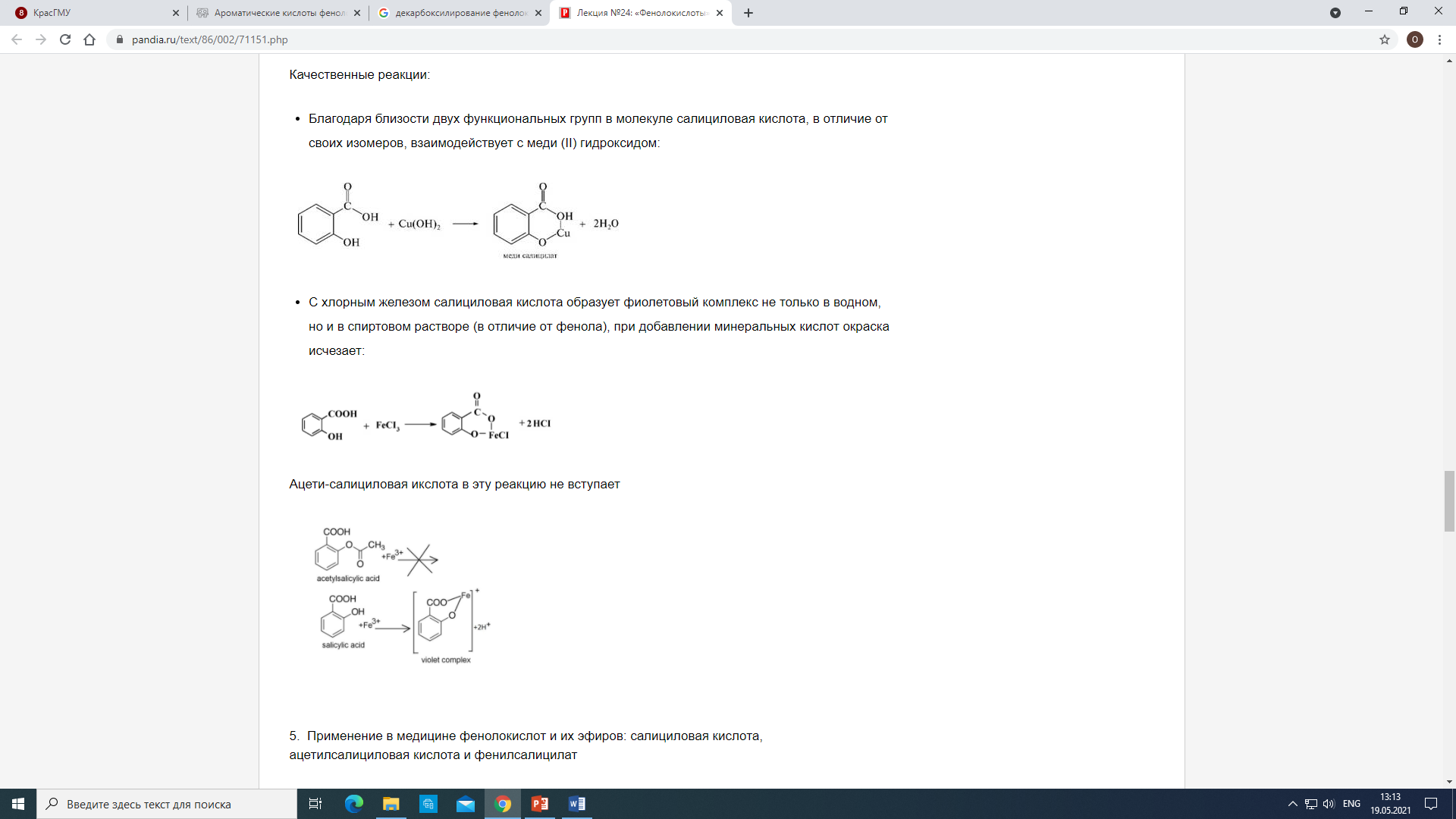 Химические свойства
3. Реакции по фенольному  гидроксилу.
3.3 Образование простых эфиров:
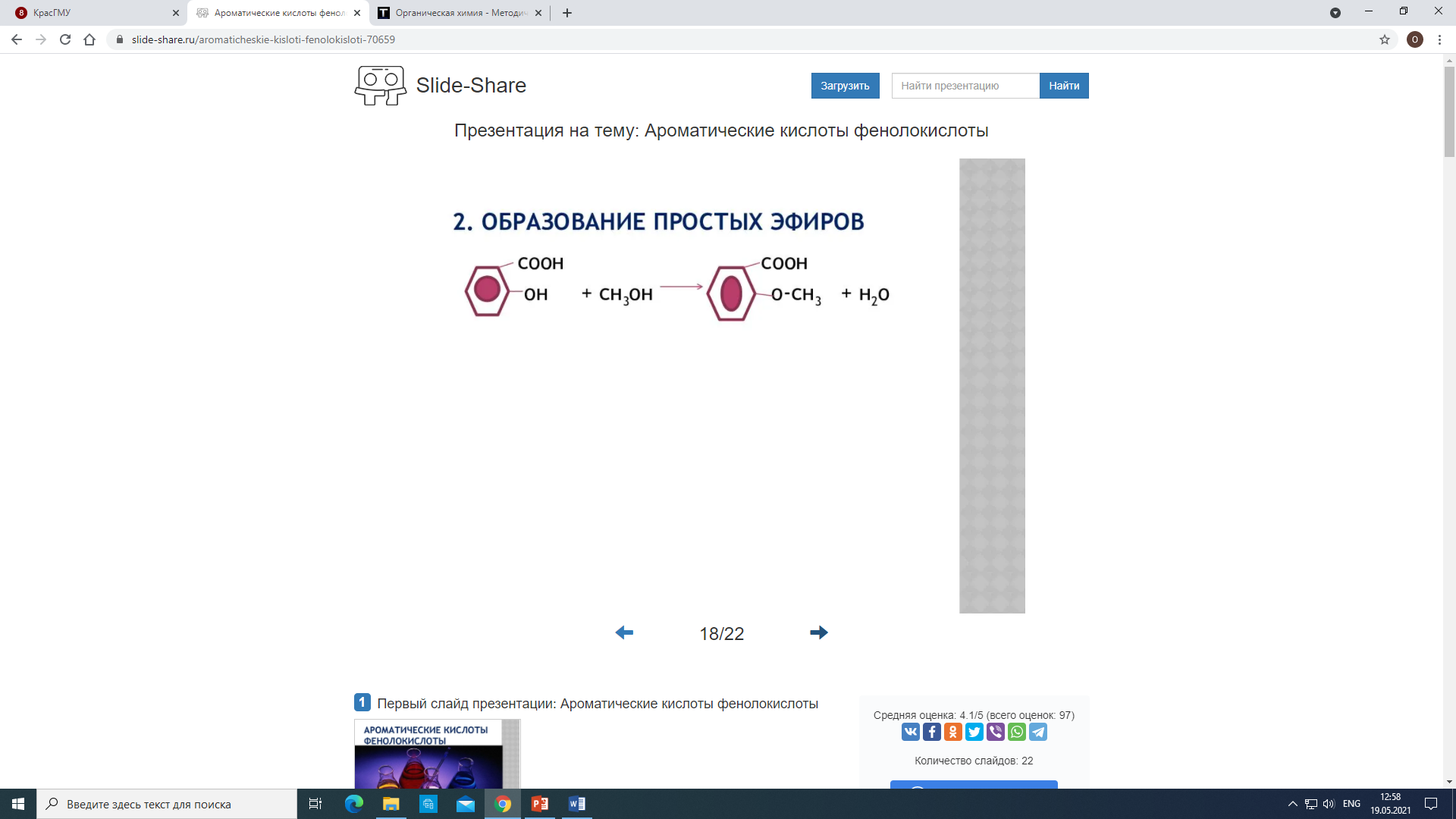 Химические свойства
4. Декарбоксилирование.
Салициловая кислота при осторожном нагревании возгоняется и образует красивые игольчатые кристаллы, при сильном нагревании происходит декарбоксилирование.
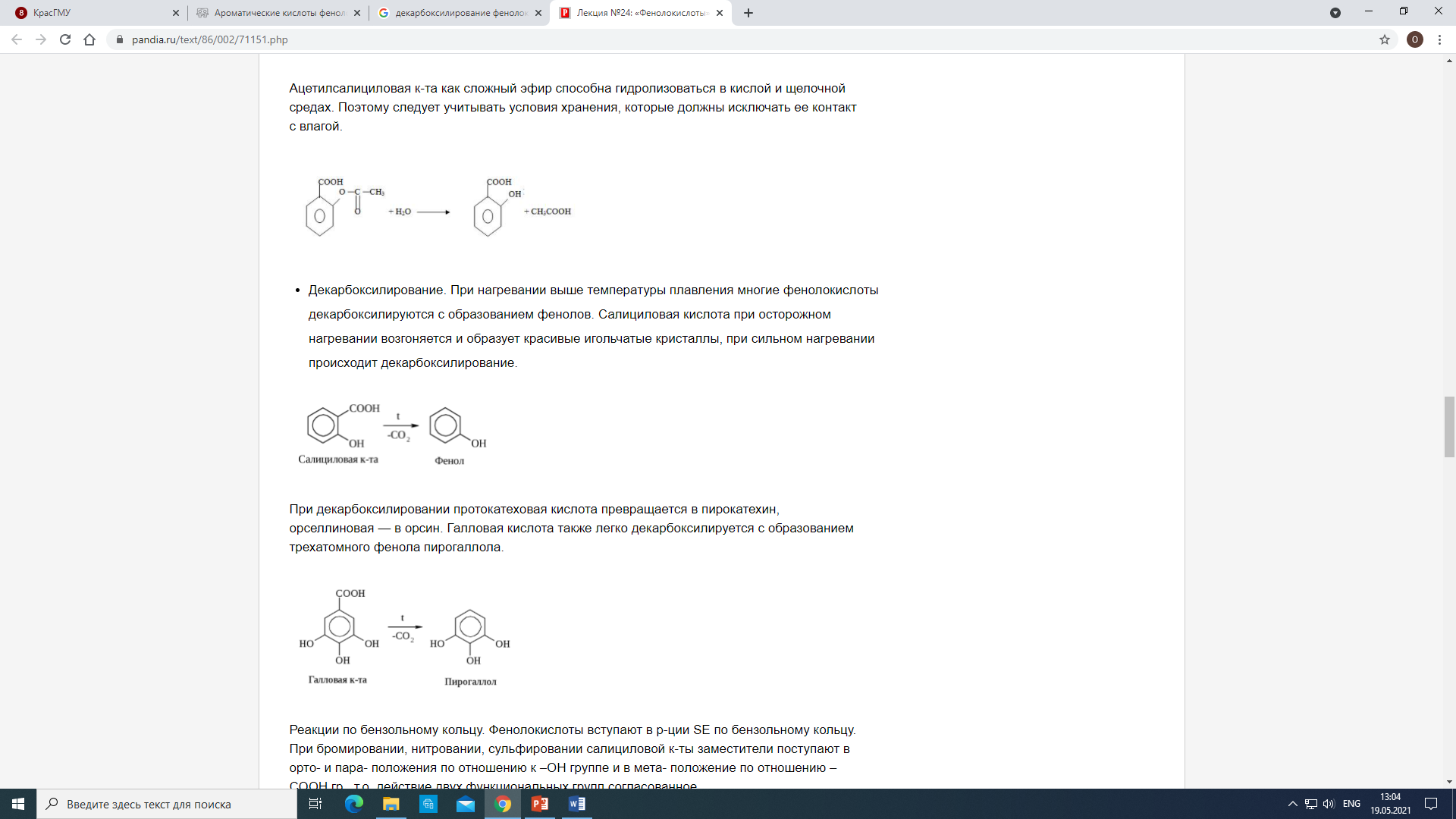 Химические свойства
4. Декарбоксилирование.
При декарбоксилировании протокатеховая кислота превращается в пирокатехин, орселлиновая — в орсин. Галловая кислота также легко декарбоксилируется с образованием трехатомного фенола пирогаллола.
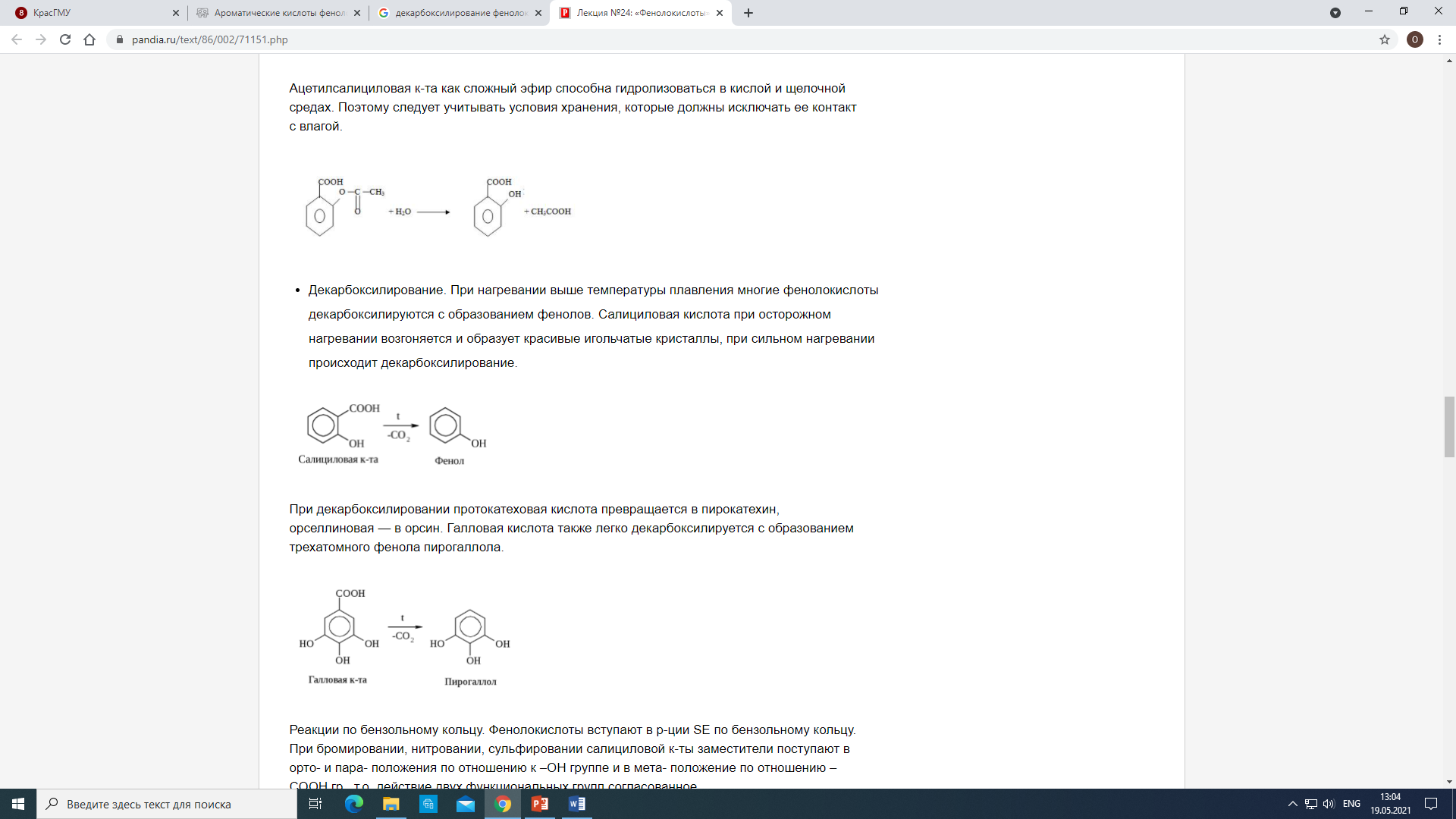 Химические свойства
5. Реакции по бензольному кольцу.
Фенолокислоты вступают в реакции электрофильного замещения по бензольному кольцу. При бромировании, нитровании, сульфировании салициловой к-ты заместители поступают в орто- и пара- положения по отношению к –ОН группе и в мета- положение по отношению –СООН гр., т.о. действие двух функциональных групп согласованное.
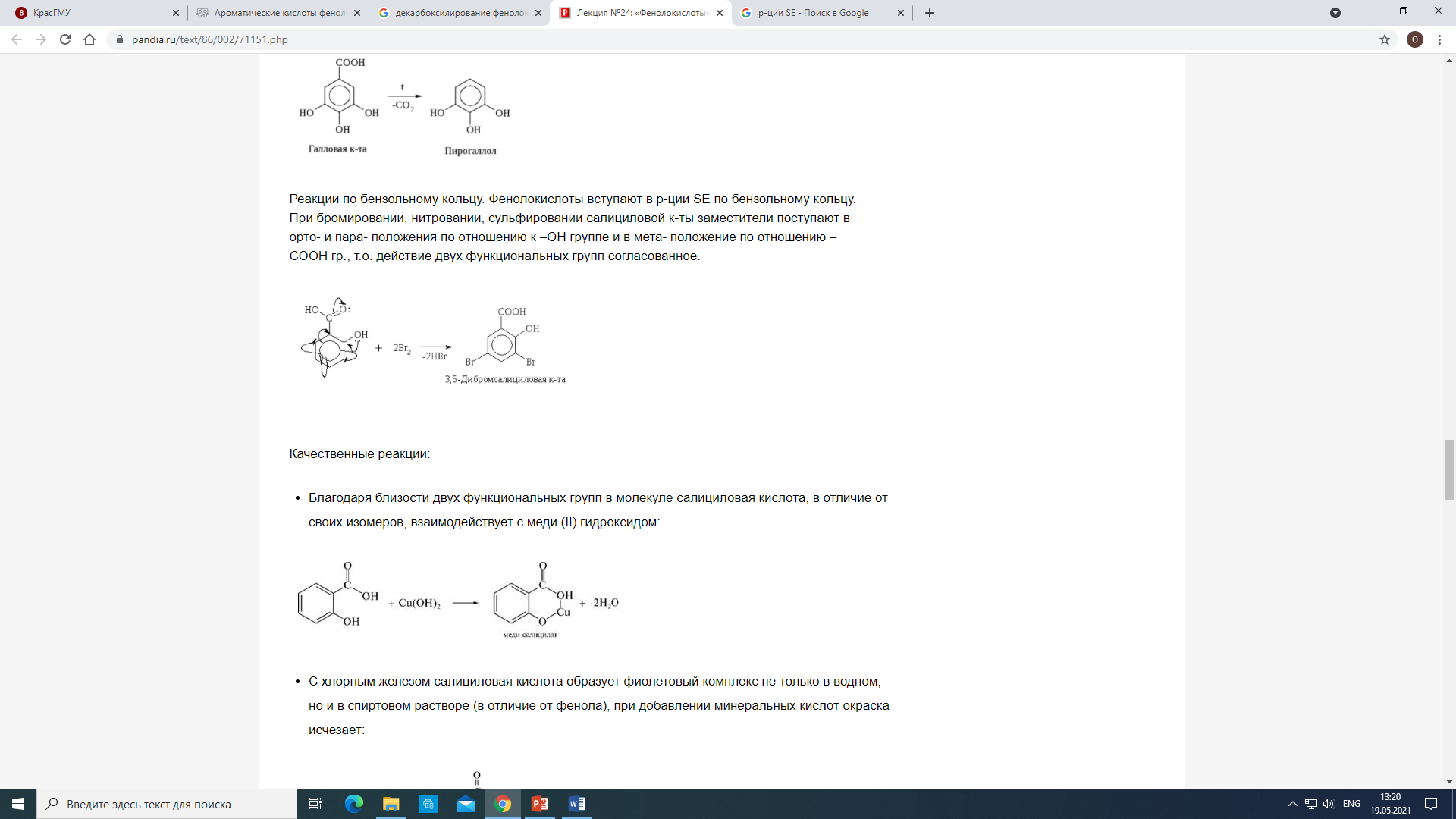 Химические свойства
6. Разложение при нагревании
Фенолокислоты при нагревании разлагаются с образованием фенольных соединений и углекислого газа. Например, при нагревании салициловая кислота разлагается на фенол и углекислый газ:
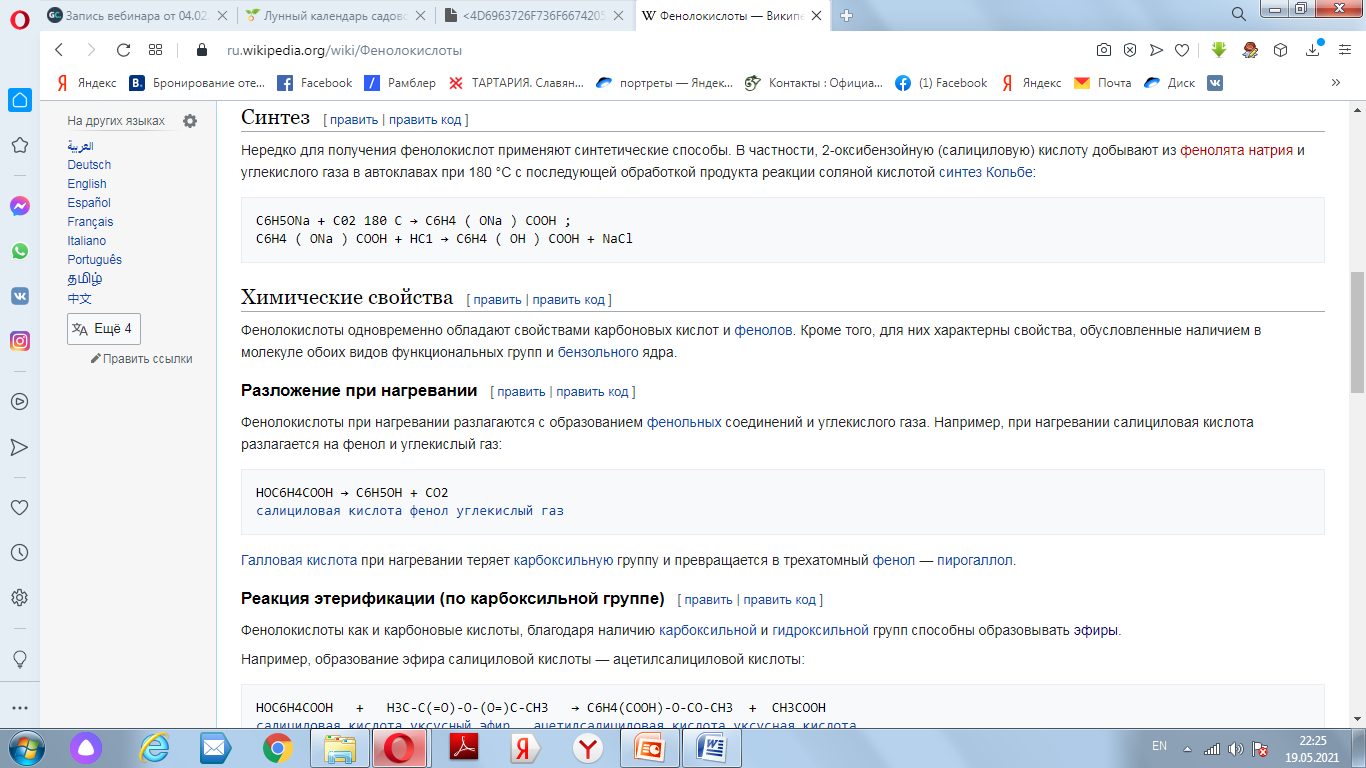 Применение
Салициловая кислота — твердое кристаллическое вещество. Соли и эфиры салициловой кислоты — салицилаты. Впервые была добыта с эфиров, содержащихся в тканях некоторых растений
Салициловая кислота-антисептик, входит в состав мазей, паст, присыпок и р-ров для лечения кожных заболеваний (напр., "салициловый спирт", представляющий собой р-р салициловой кислоты в этаноле, паста Лассара, мозольная жидкость и др.). Салициловую кислоту применяют также в качестве консерванта некоторых пищевых продуктов, полупродукта в синтезе красителей и фунгицидов. Её соли и эфиры широко используют в медицине и ветеринарии как лекарственные препараты.
Салицилат натрия — соль салициловой кислоты, белый кристаллический порошок или мелкие чешуйки без запаха, сладковато-соленого вкуса. Очень легко растворим в воде и органических растворителях. Применяется в качестве болеутоляющего и жаропонижающего средства.
Применение
Ацетилсалициловая кислота или аспирин — белое кристаллическое вещество, эфир салициловой кислоты. Слово «аспирин» произошло от слов ацетил + спираевая кислота, старое название салициловой кислоты.
Применяется как жаропонижающее и болеутоляющее средство при невралгии, головных болях, при гриппе в смеси с другими препаратами.
Метилсалицилат - бесцветная или желтоватая жидкость с характерным ароматическим запахом. Метилсалицилат очень мало растворим в воде, с этанолом и эфиром смешивается во всех соотношениях. В чистом виде — токсичен, особенно при внутреннем применении. Применяют наружно в качестве обезболивающего и противовоспалительного средства  и в смеси с хлороформом, скипидаром, жирными маслами для втирания при суставном и мышечном ревматизме, артритах.
Применение
Фенилсалицилат или салол - кристаллическое вещество, производное салициловой кислоты. Фенилсалицилат применяется внутрь в порошках и таблетках при заболеваниях кишечника. Впервые он был получен М В. Ненцким в 1886 г. Учитывая раздражающее действие салициловой кислоты, он стремился найти такой препарат, который бы, сохраняя антисептические свойства фенола,не обладал ядовитым свойством фенола и раздражающим действием кислоты. С этой целью он заблокировал карбоксильную группу в салициловой кислоте и получил эфир ее с фенолом. Исследования показали, что фенилсалицилат, проходя через желудок, не изменяется, а в щелочной среде кишечника омыляется с образованием натриевых солей салициловой кисты и фенола, которые и оказывают лечебное действие.
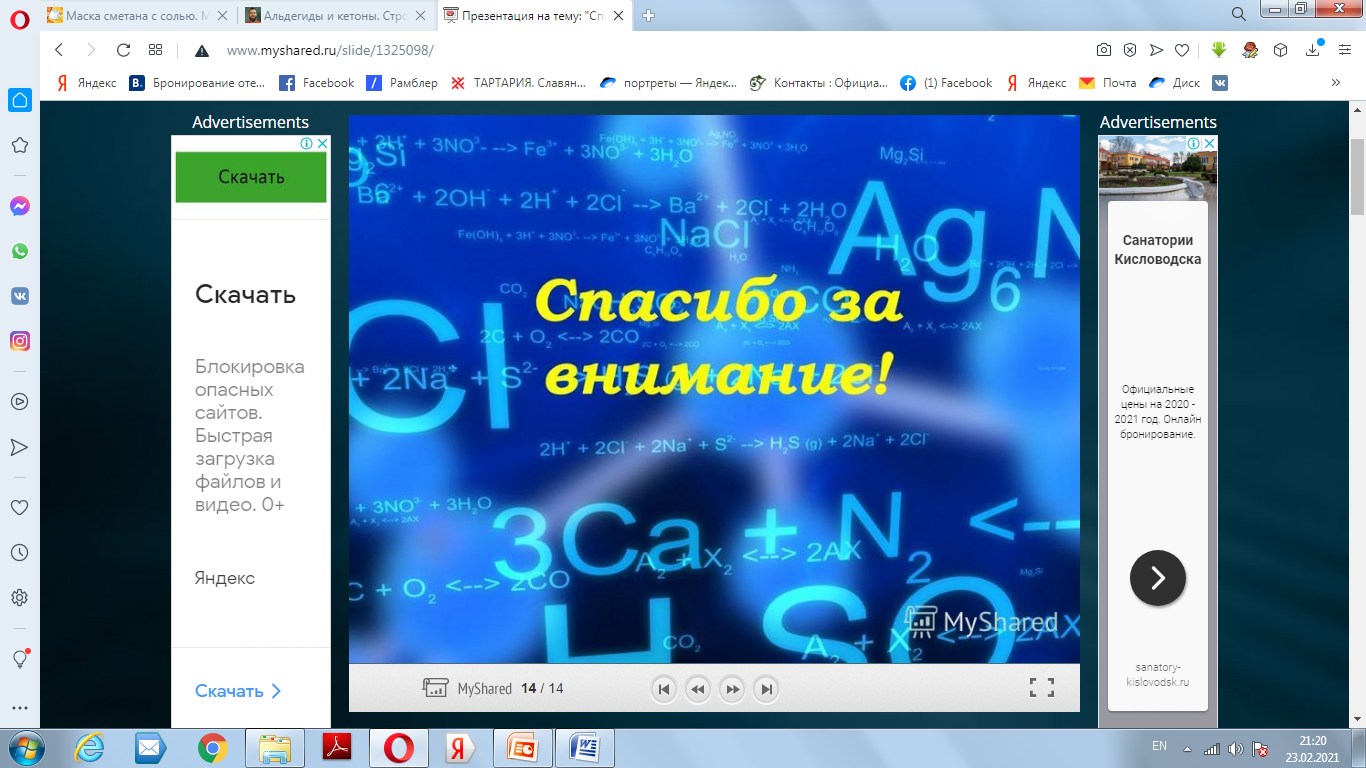 Спасибо за внимание!